Area of a triangle
25/02/2020
LO: Can I find the area of a non right-angle triangle?
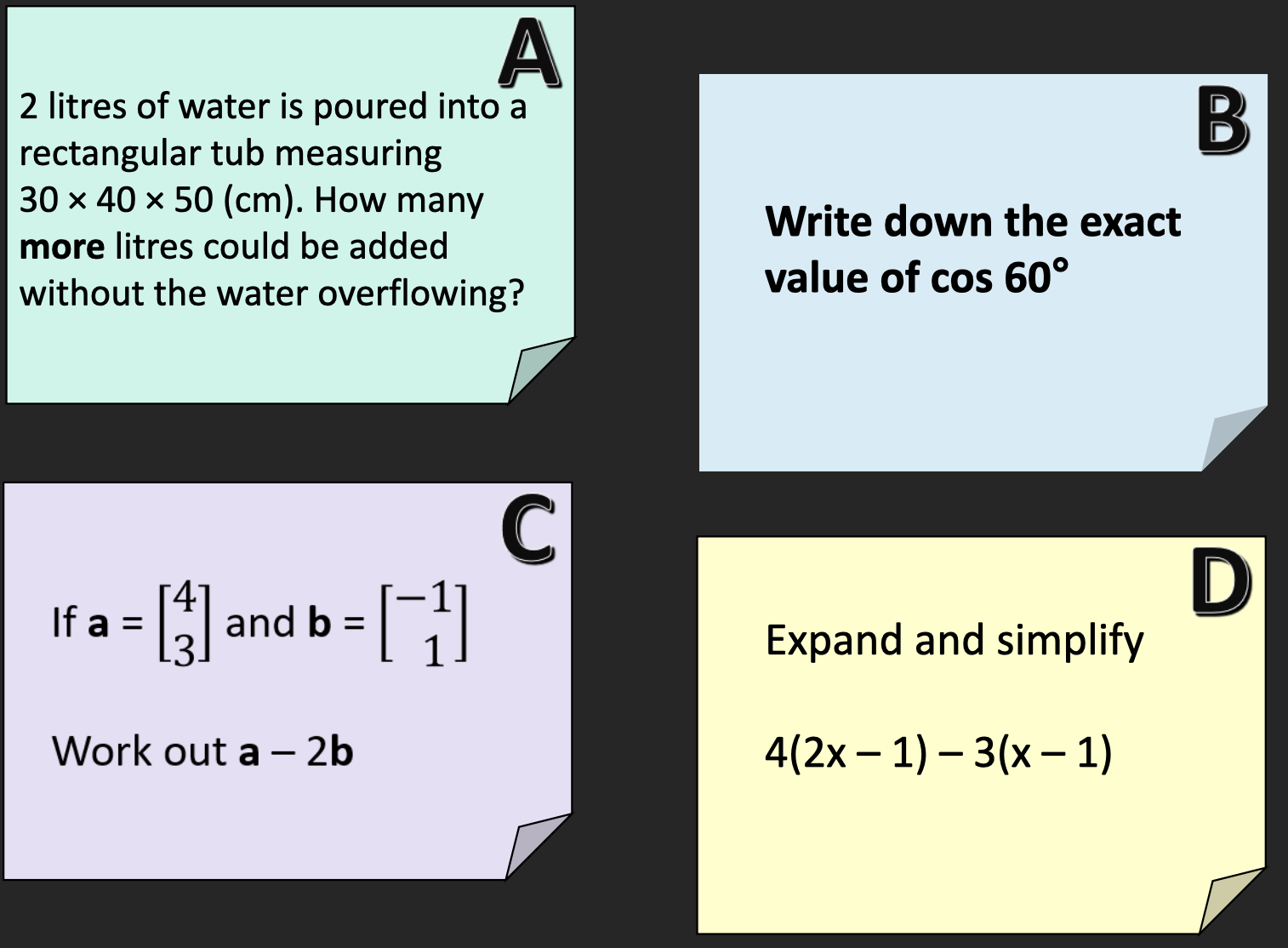 Area of a triangle
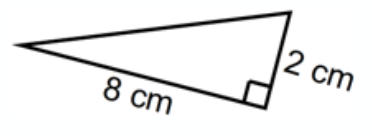 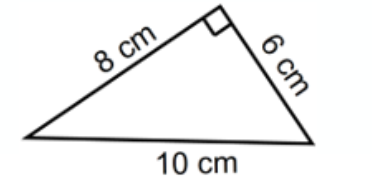 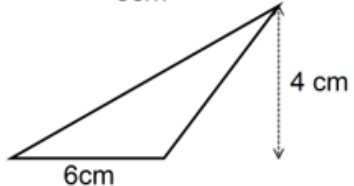 5cm
5cm
6cm
Area?
Is there an issue with working out the area of this triangle?
6cm
12cm
Example
3cm
59°
7cm
Worksheet
Using the area of a triangle
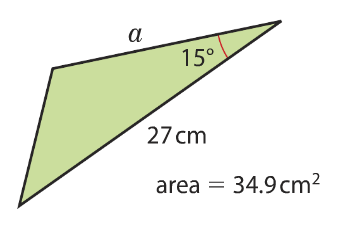 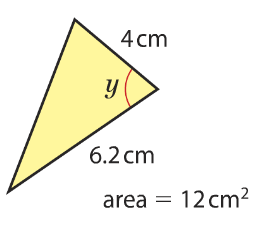 Questions
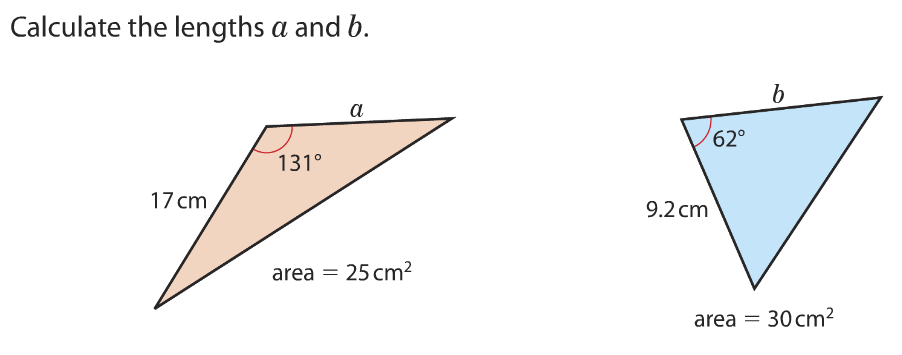 Give your answers to 3 significant figures
a = 3.90 cm
b = 7.39 cm
x = 56.4o  
y = 57.1o
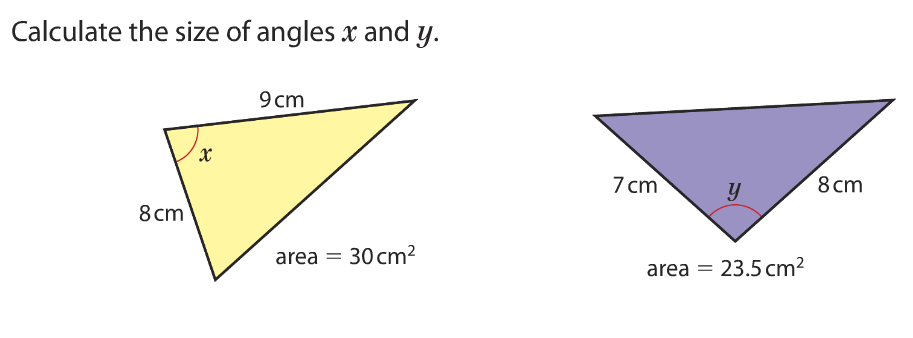 Exam questions
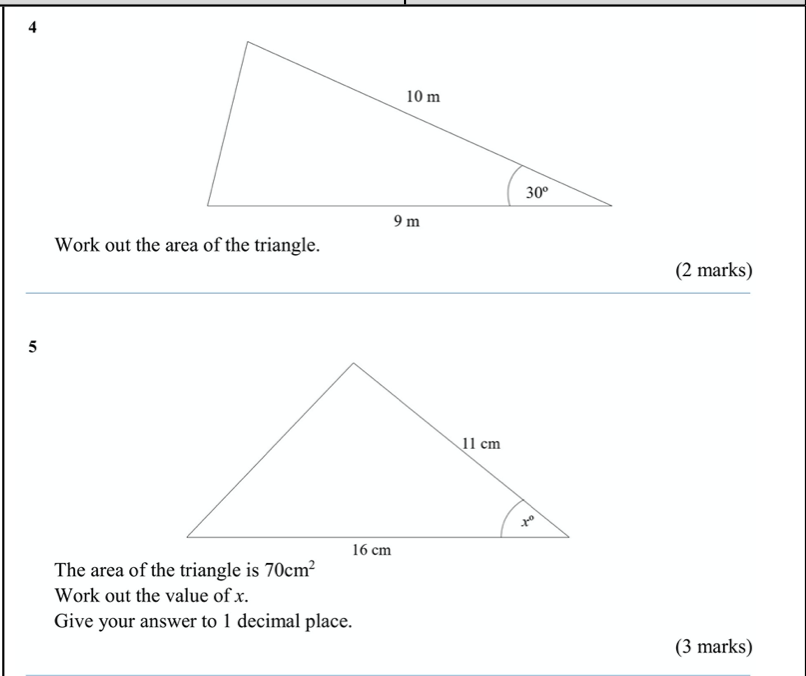